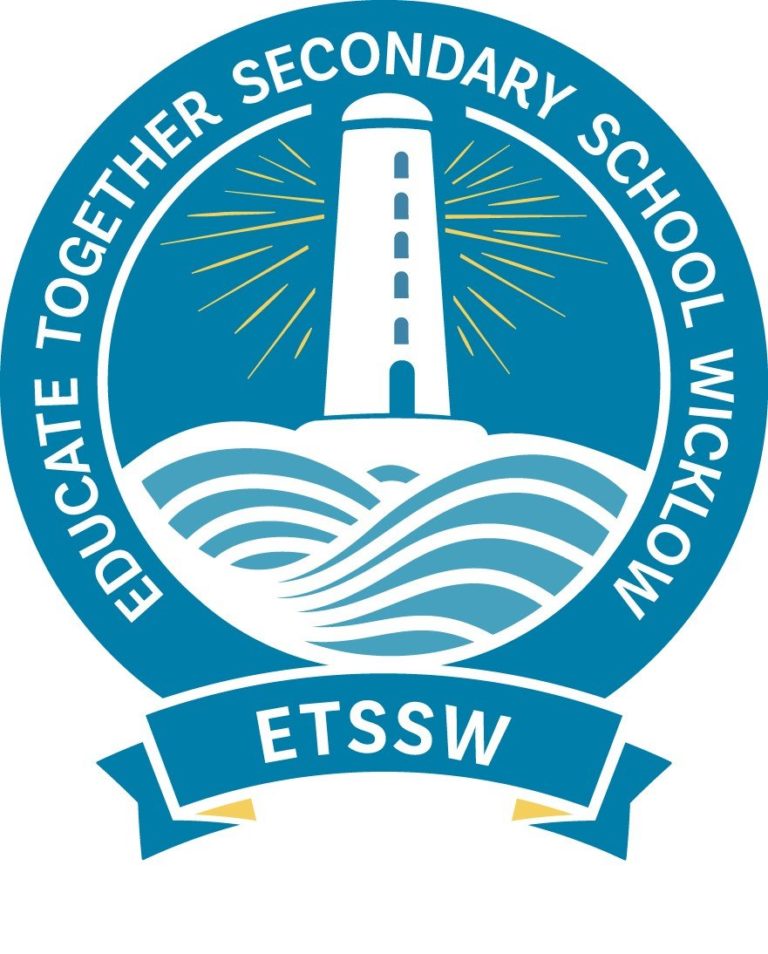 Making decisions around 
The Leaving Certificate
Stacey Finn – Guidance Counsellor 
ETSS Wicklow
Stacey.finn@etsswicklow.ie
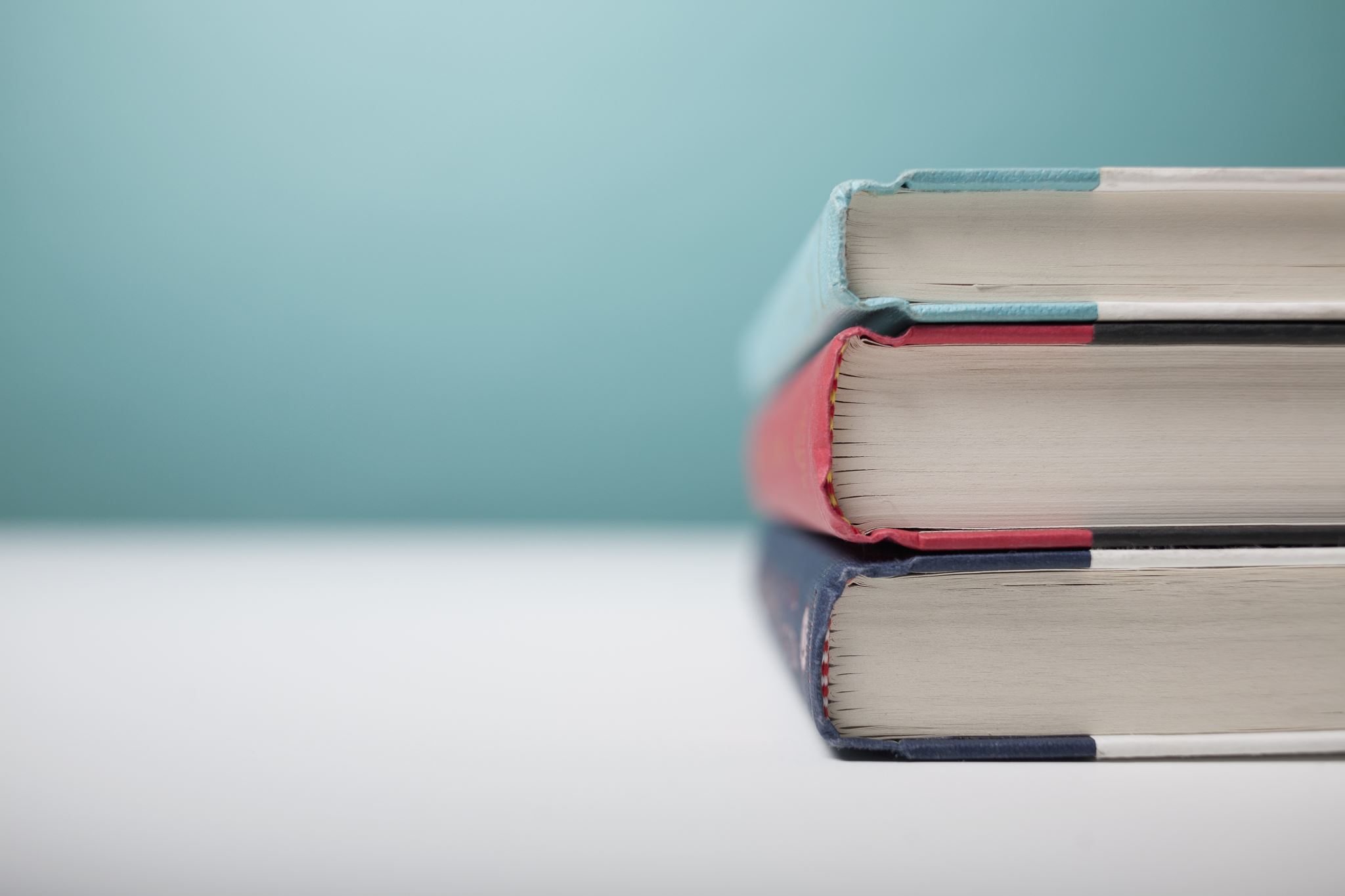 Which programme is right for me?
Leaving Certificate Applied (LCA)
Leaving Certificate Established (LCE)
QQI Level 5

Direct entry route into Universities (CAO) - Higher education and training

Project and final exam based assessment 

New grading system (H1/O2)
QQI Level 4

Attendance credits

Continuous assessment and final exams

Alternative subject choice

Similar grading to Junior Cycle (pass, merit, distinction)

Further education 
and training
Learn new content

Learn new skills 

Further progression routes

3 Core subjects
Things that you need to consider……..
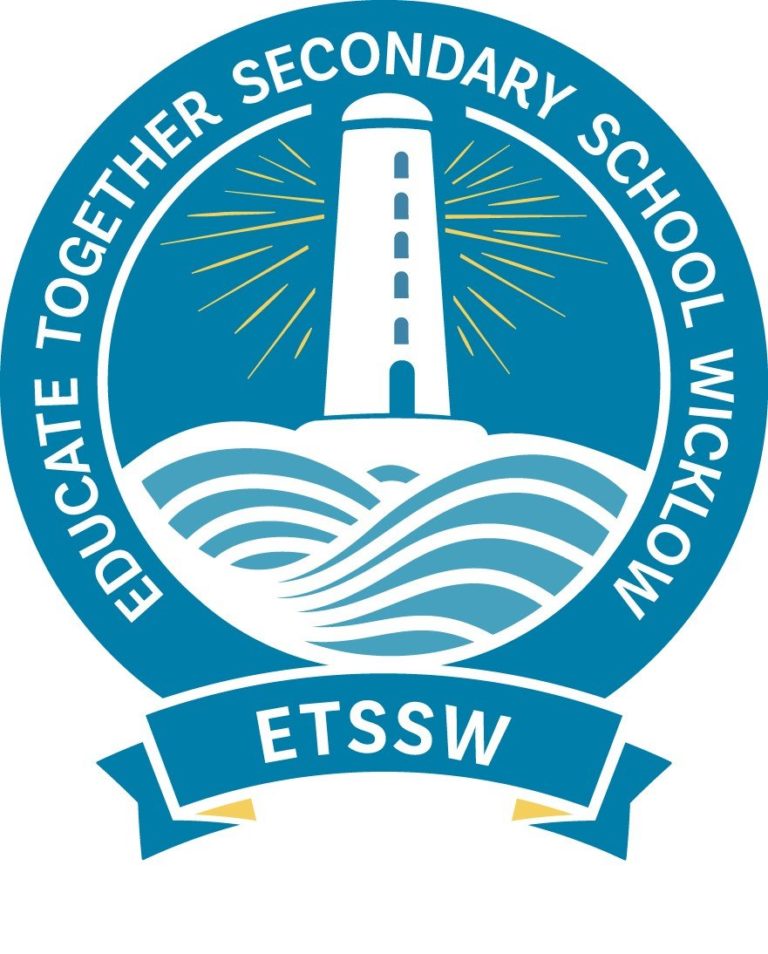 Leaving Certificate Applied (LCA)
What does LCA look like?
AssessmentOver the 2 years……   (200 credits)​
​
Key Assignments 31% & 90% attendance   (62 credits)​
7 Students Tasks 35%                                  (70 credits)​
Final Examinations 34%                              (68 credits)​
Certification awarded at 3 levels

PASS 120 - 139 credits 60-69% 

MERIT 140 - 169 credits 70-84% 

DISTINCTION 170 - 200 credits 85-100%
For those interested and need more information, please chat to Stacey afterwards or contact Stacey at stacey.finn@etsswicklow.ie
The NQF fan diagram – QQI
LCE
LCA
Leaving Certificate Established
Leaving Certificate Structure
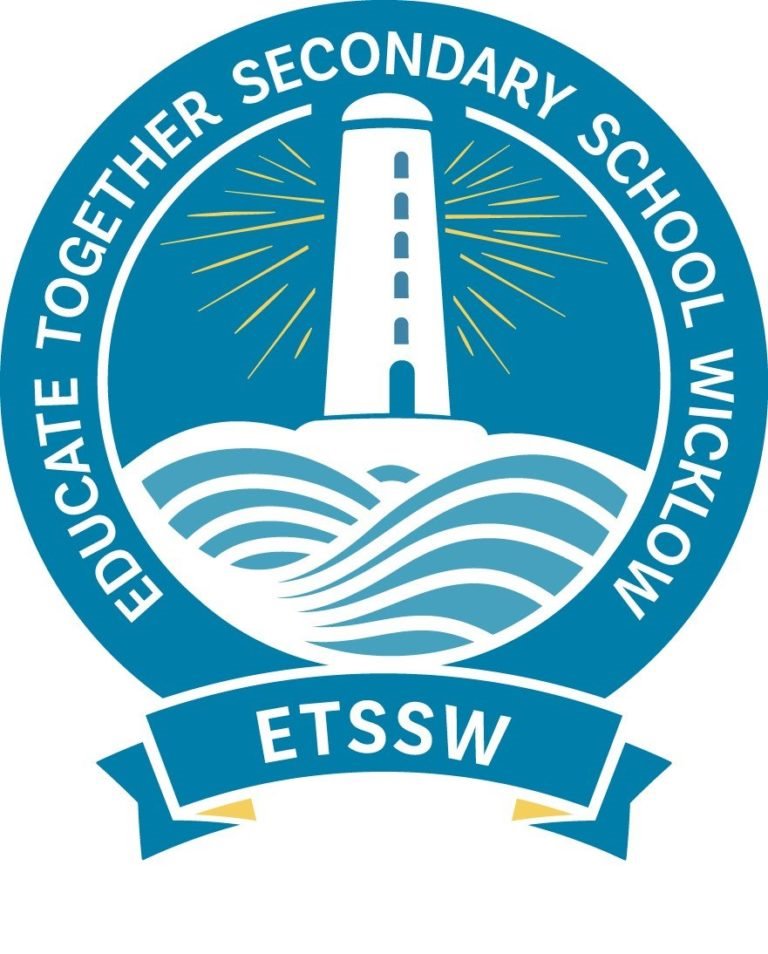 Leaving Certificate Points
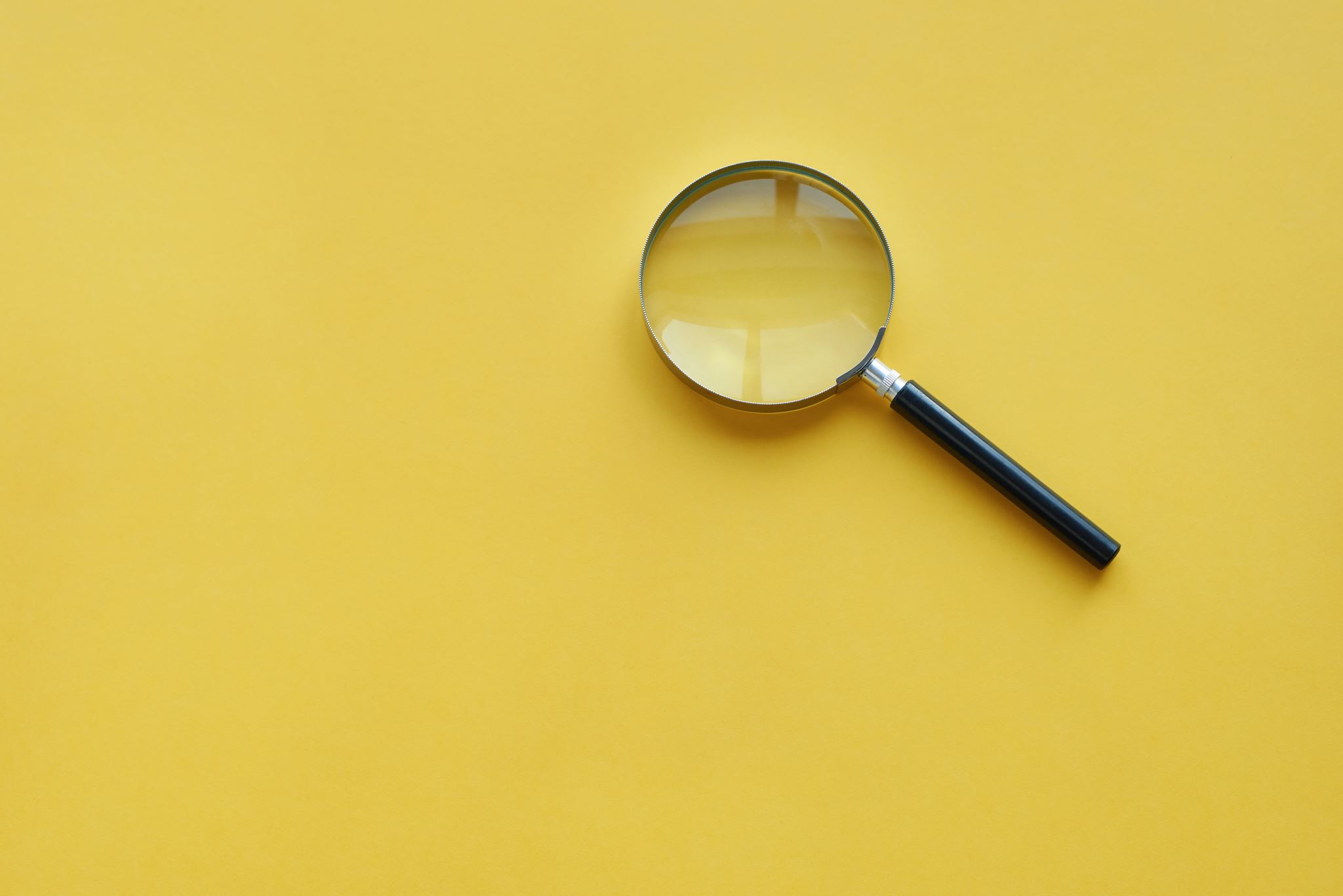 Approaching Subject 					Choice
Subject choice is important because it may affect the course of your career path. In order to make a good decision, you  need to:
Assess personal characteristics, skills, aptitudes and interests
Identify subjects you like and do well in 
Identify courses and careers of interest – but you do not need to know what career you are going to do in the future
Know the minimum entry and subject requirements for chosen career/courses
3 simple guidelines
Subjects to consider
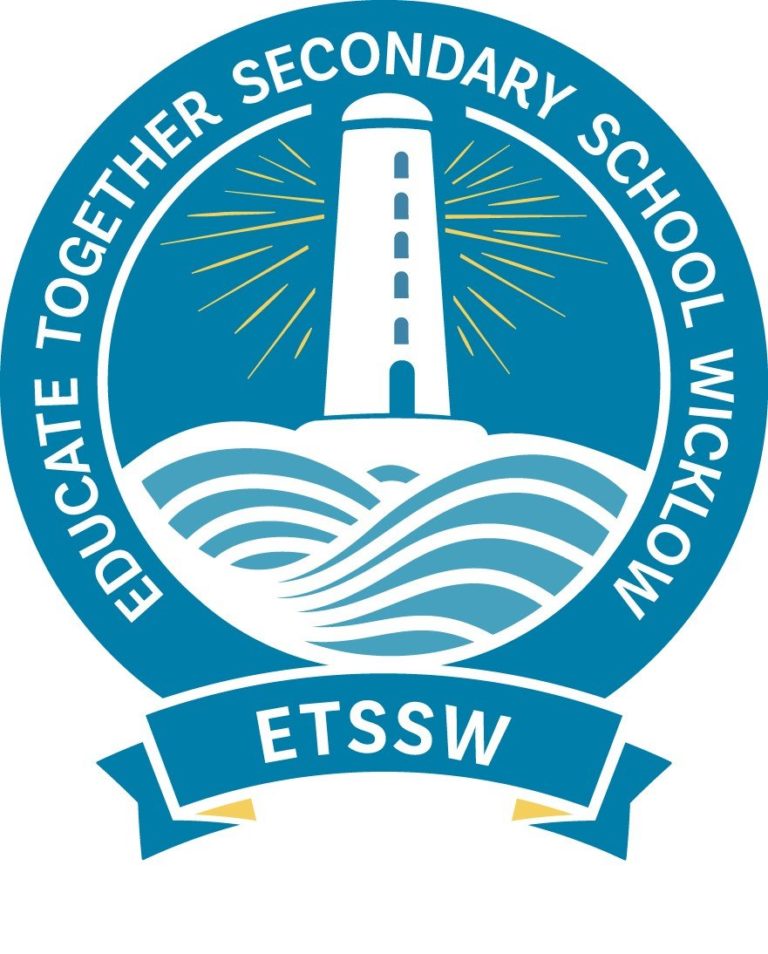 Focus on Courses
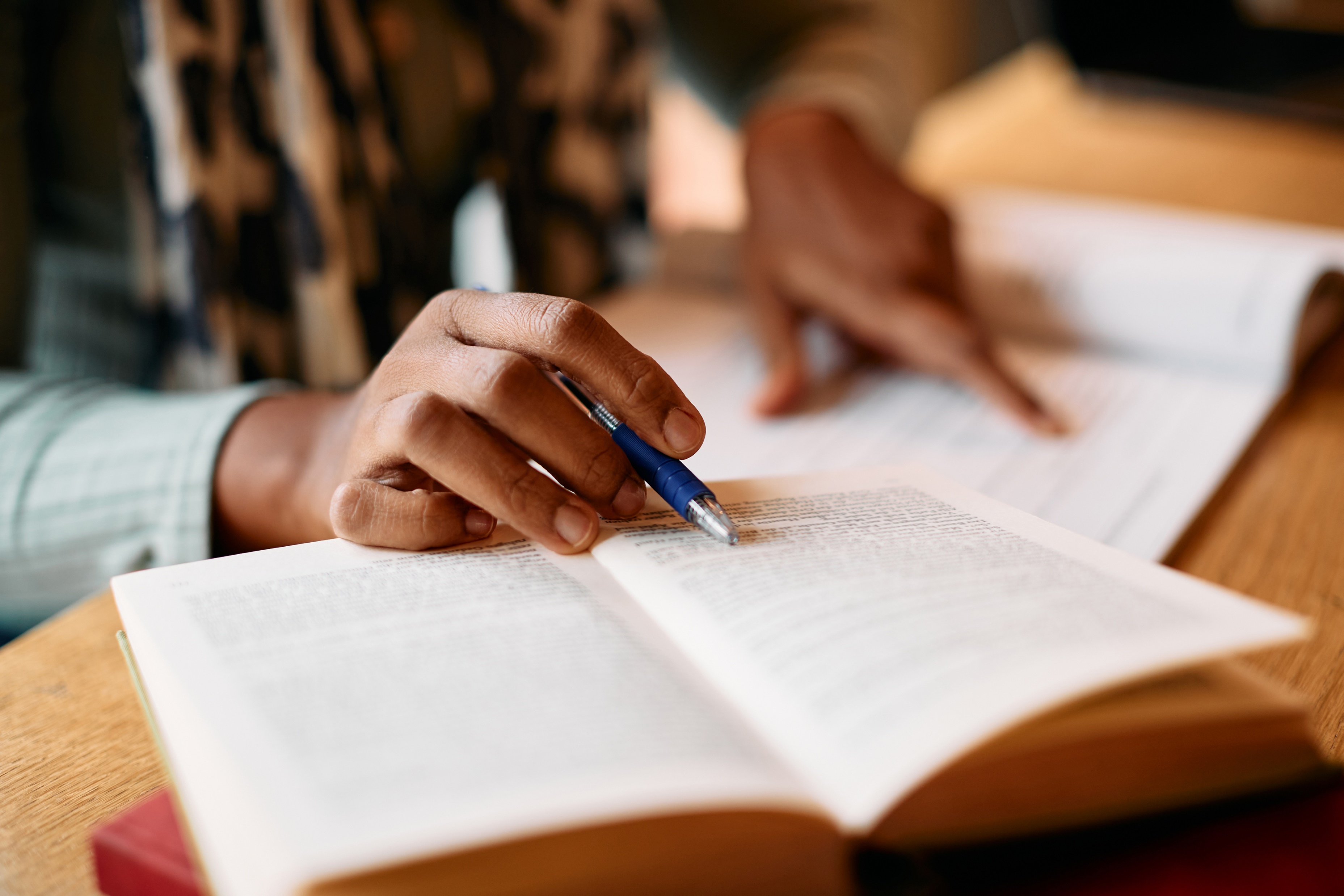 Use the Careers Portal Careers Profile to help you narrow down your choices.
Once this is done you need to know what subjects are required to reach your goals. You will also need to know minimum entry requirements and specific course requirements.
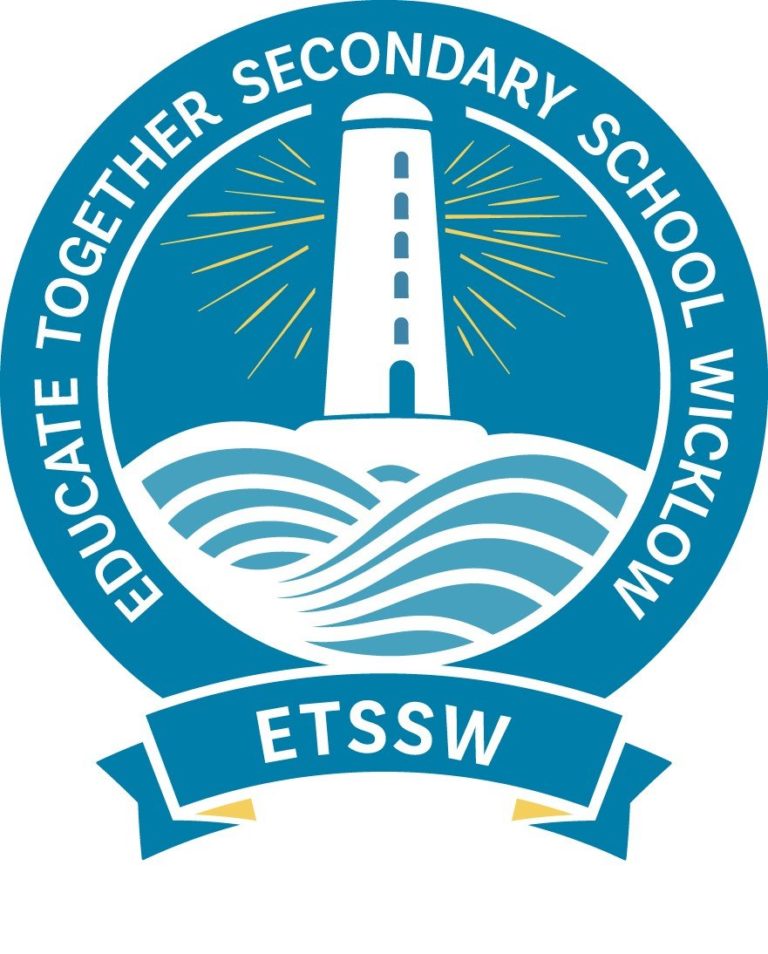 College Requirements
At least 2 at H5 & 4 at O6/H7 to Include Irish and English.
*A third language is required for some courses in the NUI colleges such as Arts, Humanities, Law, Commerce, Medicine, Health Sciences and some other degrees.
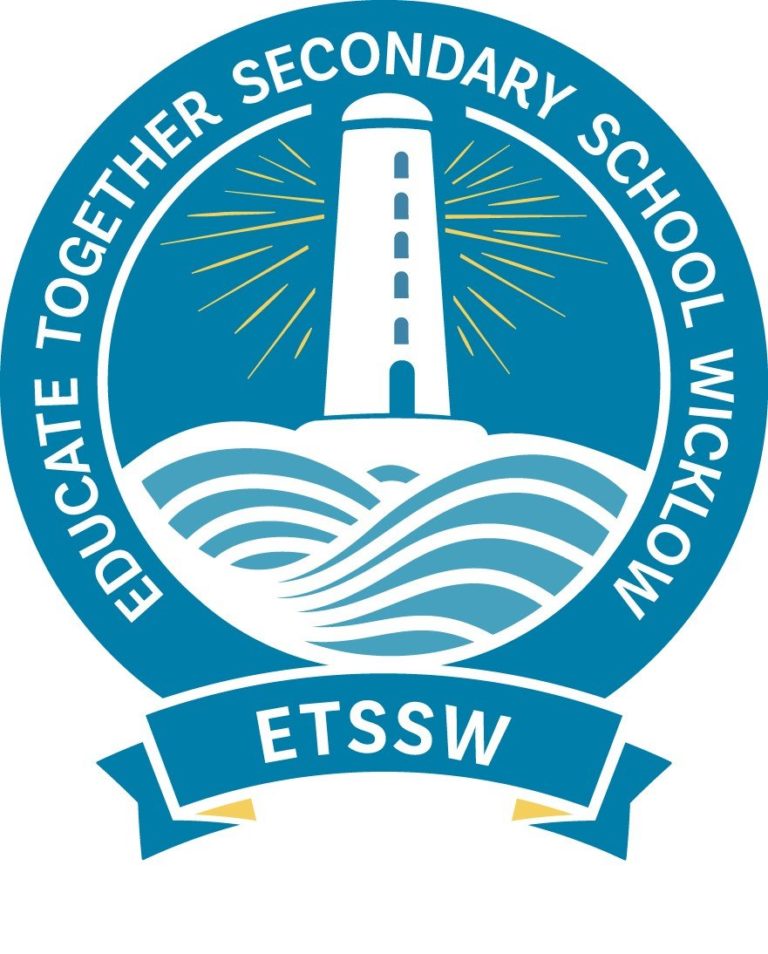 Language Exemption
IT Colleges DO NOT require a 3rd language for entry eg. TUD, AUT, SETU

Some students may have an Irish language exemption (school exemption does not automatically mean NUI exemption). 

However students must have six subjects to matriculate or five for a PLC.
[Speaker Notes: Every year there are a number of CAO applicants who may not be taking Irish for the Leaving Certificate. This may be as a result of a learning difficulty, other types of disabilities or because they were educated outside of the Irish state until after 5th class in primary school.

As a result of these difficulties some students may also not be taking a European Language for Leaving certificate,

This may have implications for matriculation to some institutions.]
LANGUAGE EXEMPTIONS
Students with specific learning difficulties affecting language acquisition may apply for an exemption from Irish and the third language requirement. Students must apply for an NUI / Trinity College / University of Limerick language exemption in early 6th Year
3rd Language Exceptions
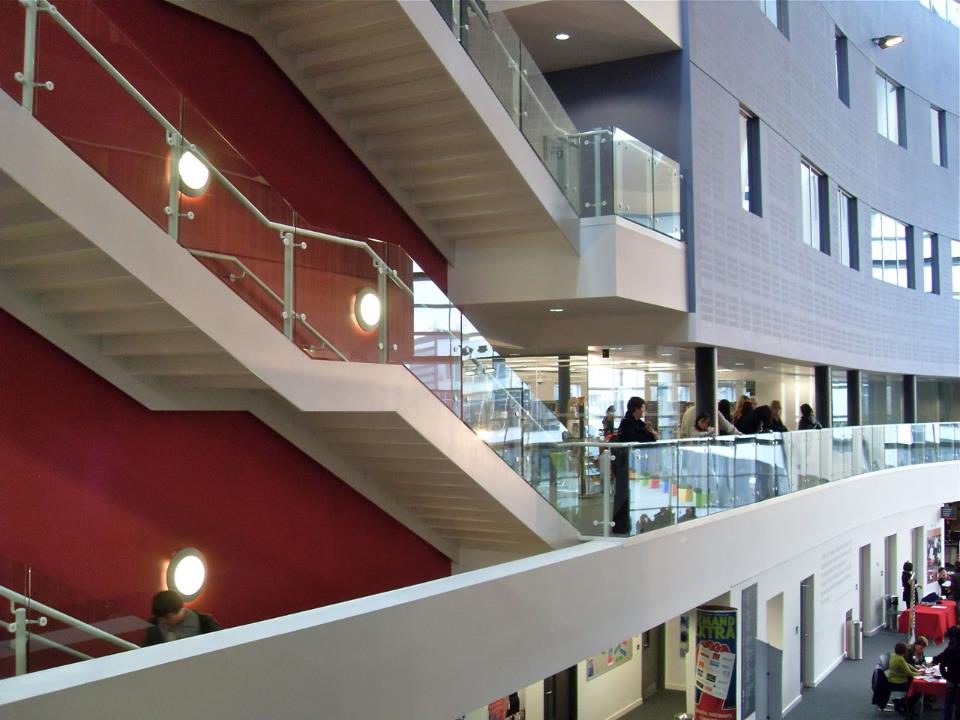 Faculty/Specific Course Requirements
Faculty/Specific Course Requirements
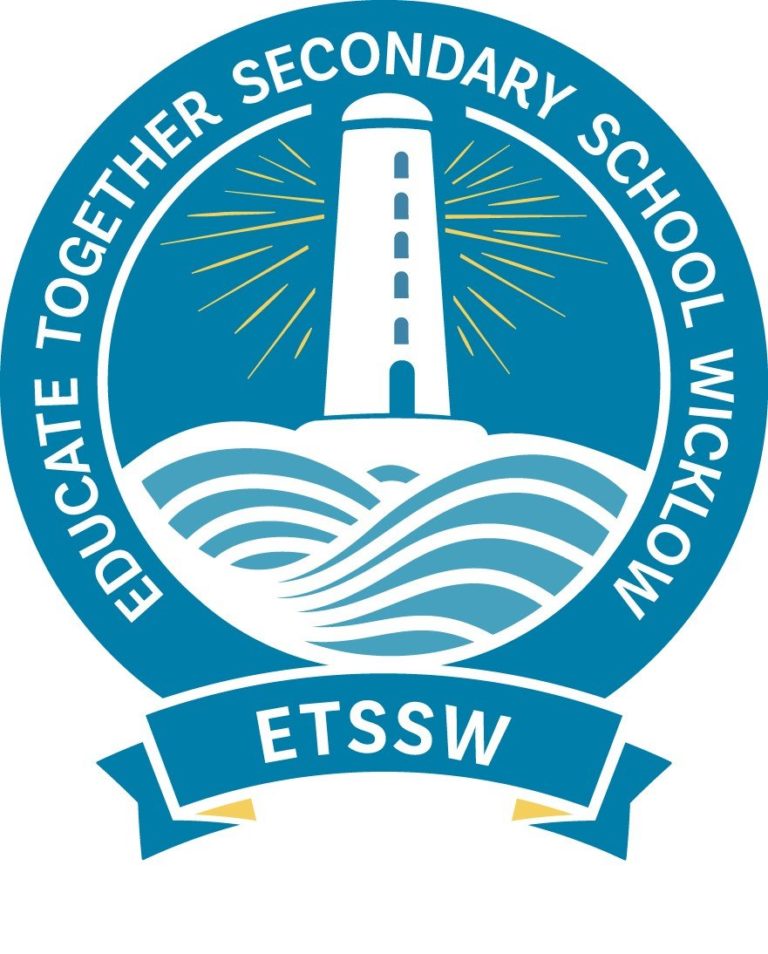 Which science subject?
In most cases ANY science subject will satisfy the entry requirements.
However, there are some exceptions….
E.g. 
UCC  - Genetics / Only Biology is accepted.
TUD – Dietetics / Only Chemistry is accepted
[Speaker Notes: Students have to be careful as to what science subject they select as some courses have specific entry requirements, EG:
UCC  - Genetics / Only Biology is accepted.
TUD - Dietetics / Only Chemistry is accepted.
UCC  - Medicine / Chemistry + Biol. or Physics

Chemistry is an essential requirement for study of Dentistry, Medicine, Pharmacy (UCC), Pharmacy (TCD), Human Nutrition and Dietetics (TUD), Public Health Nutrition (TUD), Veterinary Medicine (UCD)]
Demonstration of use of CareersPortal
Careersportal.ie
Some final thoughts..
If you are likely to study science/engineering/ medical course, it is highly unlikely that you will be able to avoid Chemistry or Physics at third level. 
Chemistry is seen as an important component in medicine, pharmacy and veterinary science. 
If applying for Medicine in the UK, Chemistry is a must.
H4 in Irish a requirement to become a Primary School teacher
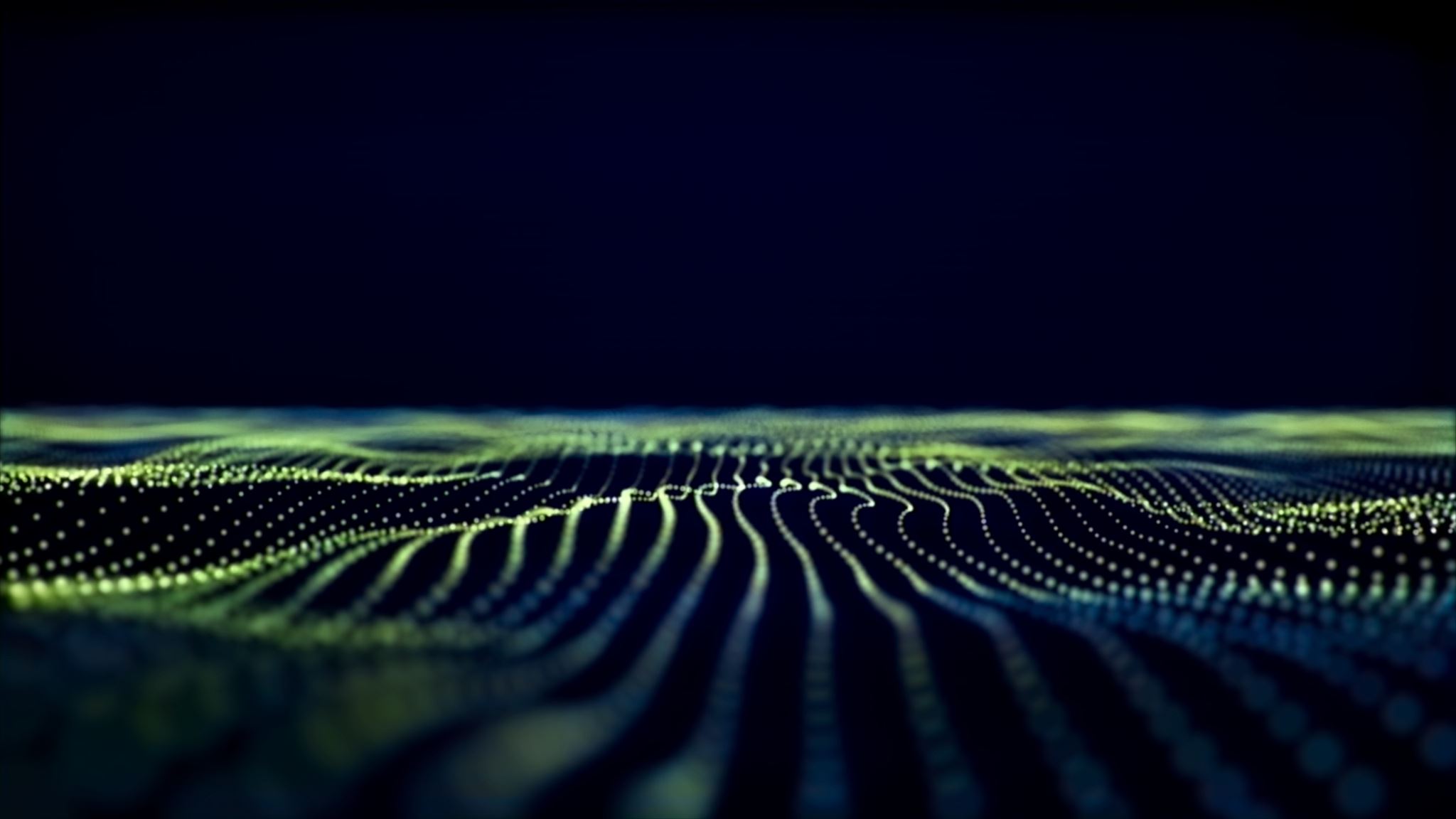 The ProcessFollowing feedback from the student council we have created a two-stage process for subject selection.
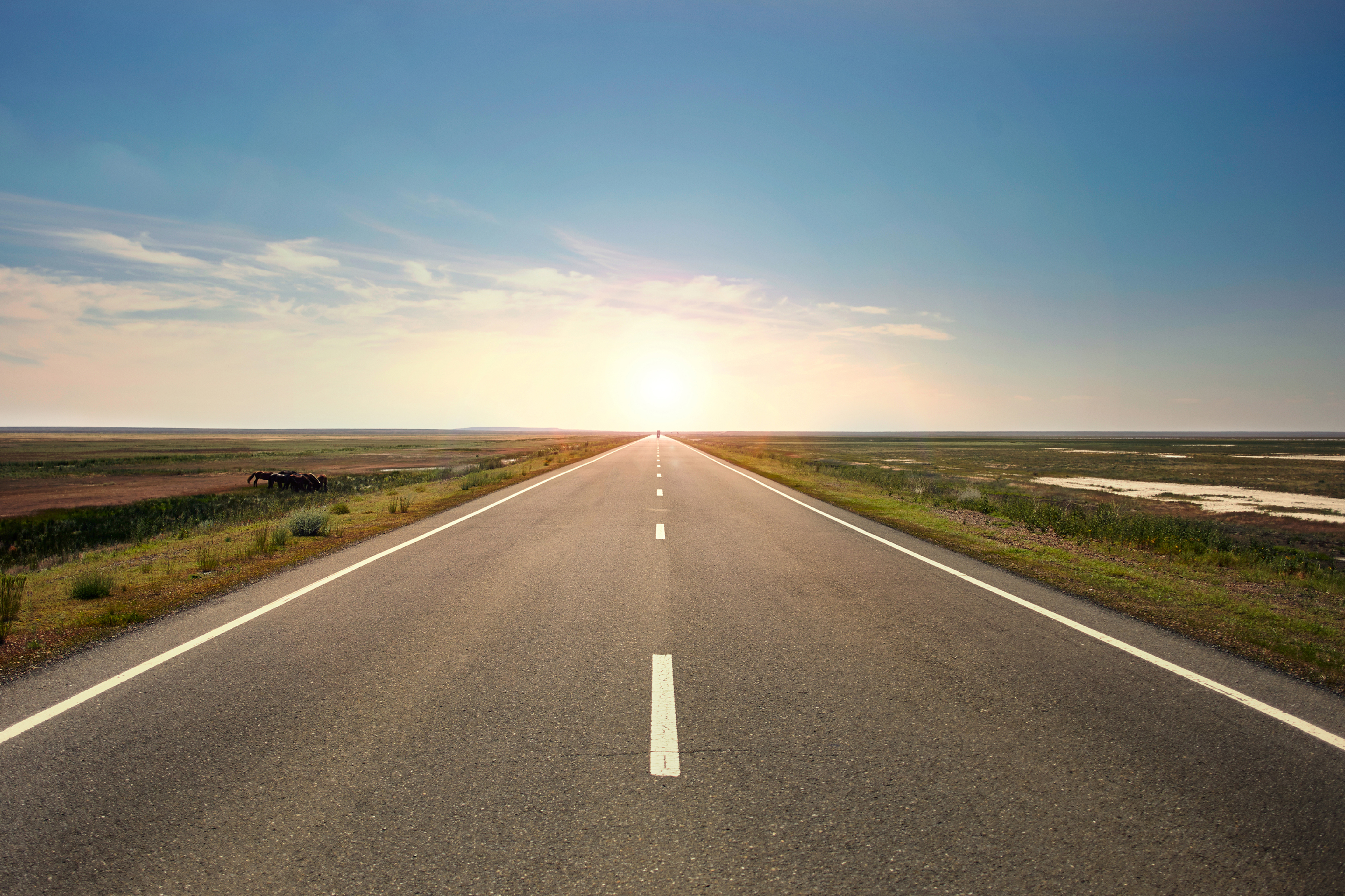 Good luck!